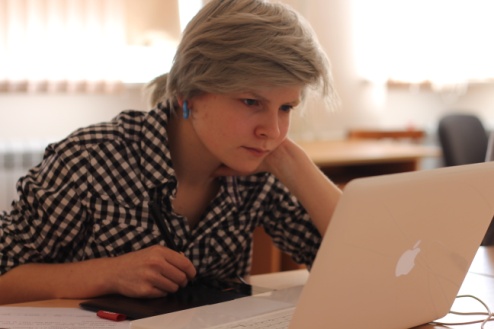 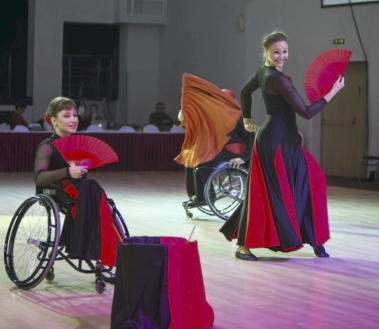 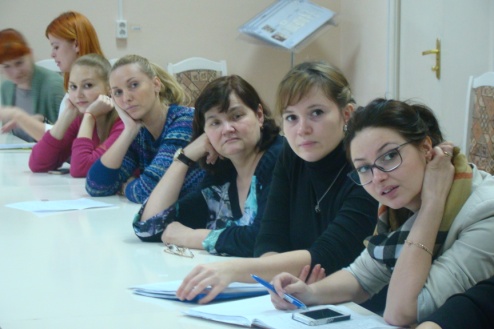 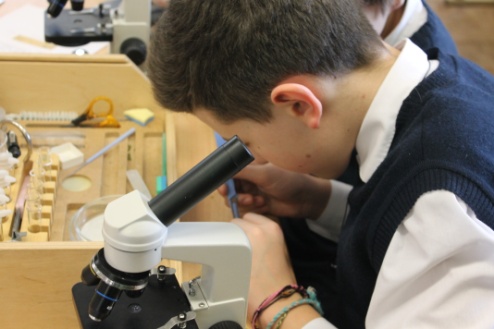 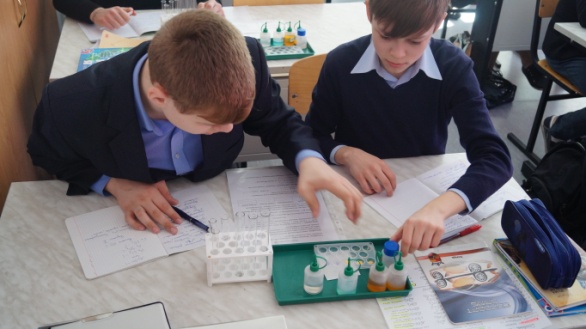 Формирование в образовательном учреждении условий для эффективной реализации профессионального стандарта «Педагог»
Гребенникова О. М.,
к.п.н., директор ИМЦАдмиралтейского района Санкт-Петербурга
Проект опытно-экспериментальной работы  Информационно-методического центра Адмиралтейского района Санкт-Петербурга
Будущее уже наступило, и мы не можем направить ветер, 
но можем развернуть паруса. 

Чарльз Улисс Порше
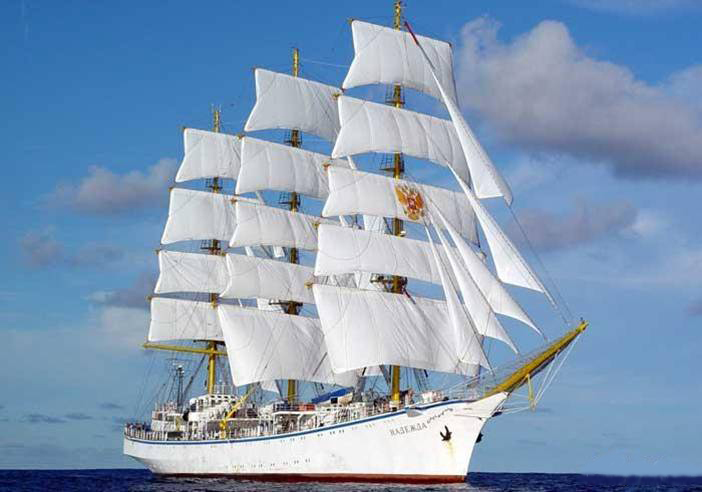 Корабль
качество
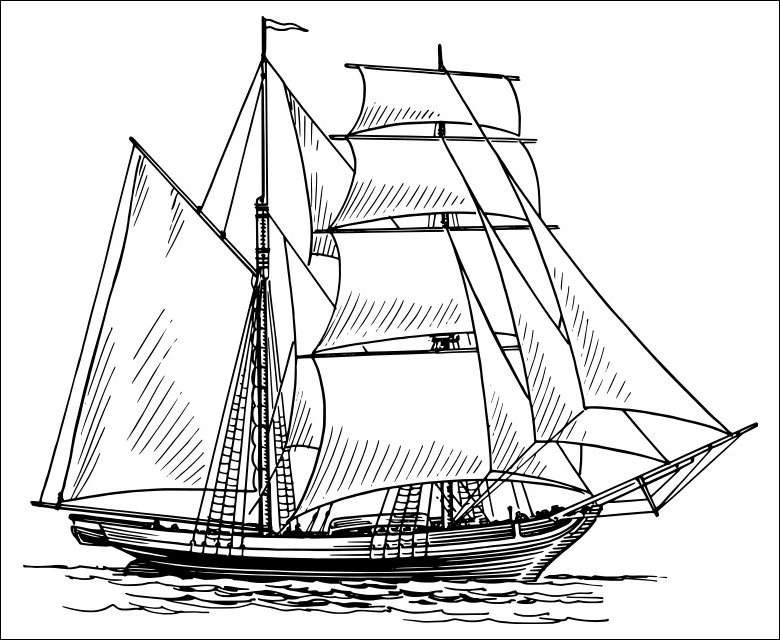 опыт
разработка
актуальность
барьеры
логика
Модели профессионального труда
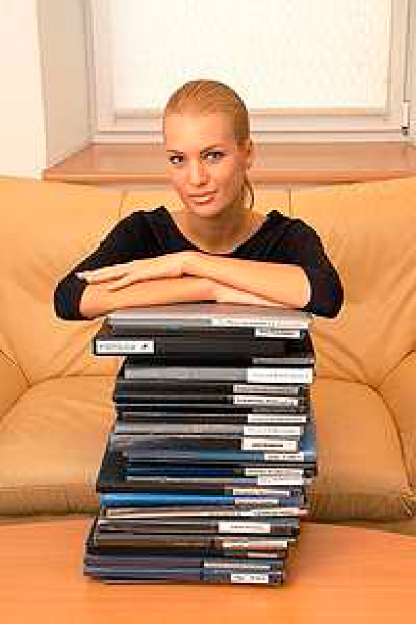 Профессиональное
 развитие
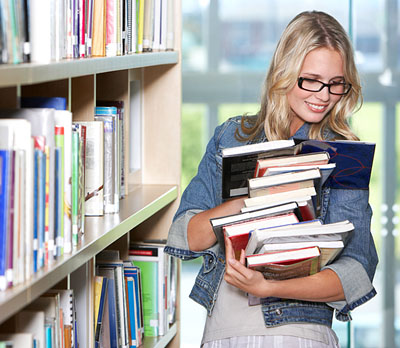 Профессиональная
 адаптация
Общая схема наполнения школьной компоненты стандарта
1 этап – изучение и анализ  утверждённого рамочного профессионального стандарта педагогического работника.
2 этап - конкретизация трудовых действий, необходимых умений, необходимых знаний педагогического работника с учётом социально-экономического и материально-технического контекста образовательной деятельности в регионе.
3 этап – разработка нормативной базы (локальных актов), регулирующей функционирование профессионального стандарта в рамках: 
аттестации педагогических работников как объективного измерителя квалификации педагога;
приема на работу в образовательную организацию как ориентир для разработки «экзамена на должность»;
заключения контракта (трудового соглашения) с педагогическим работником как основа для формирования трудового договора, определяющего функционал работника. 
4 этап – организация педагогического аудита - процедуры установления соответствия процесса и результатов профессиональной деятельности требованиям профессионального стандарта.
Цель проекта : Разработка, обоснование и апробация системы условий эффективной реализации  профессионального стандарта педагога в образовательном учреждении
Задачи проекта ОЭР:
Определить систему эффективной реализации  стандарта
Разработать алгоритм внедрения  стандарта 
Разработать программы обучения педагогических работников и новые формы планирования повышения квалификации 
Разработать методические рекомендации по внедрению стандарта 
Разработать комплект модельных (типовых) локальных актов образовательного учреждения
Определить показатели и критерии оценки эффективности реализации стандарта 
Обеспечить работу интерактивного электронного Интернет-ресурса
Конечные продукты проекта:
Описание системы условий 
Алгоритм внедрения профессионального стандарта педагога в образовательном учреждении
Методические рекомендации по внедрению профессионального стандарта педагога в образовательном учреждении
Программы обучения педагогических работников в образовательном учреждении 
Комплект модельных (типовых) локальных нормативных актов образовательного учреждения
Показатели и критерии оценки эффективности реализации профессионального стандарта в образовательном учреждении
Электронный образовательный ресурс
Внедрение результатов инновационной деятельности в образовательную практику:
проведение курсов повышения квалификации 
популяризация и распространение в печатном и электронном виде программ обучения педагогических и руководящих работников 
подготовка специалистов ИМЦ и школьных команд для организации внутрифирменного обучения 
подготовка учреждений-тьюторов для образовательных учреждений определенных видов и типов
организация консультативного очно-дистанционного сопровождения работы по внедрению профстандарта
семинары (проблемные, методические, творческие), семинары-практикумы, круглые столы, фестивали лучших практик инновационной деятельности на базе ИМЦ и других образовательных организаций района;
Критерии и показатели качества продуктов (материалов)по обеспечению алгоритма внедрения профессионального стандарта педагога в образовательном учреждении
SWOT-анализ возможностей проведения проекта
НА ПУТИ К ПРОФЕССИОНАЛЬНОМУ СТАНДАРТУ ПЕДАГОГА
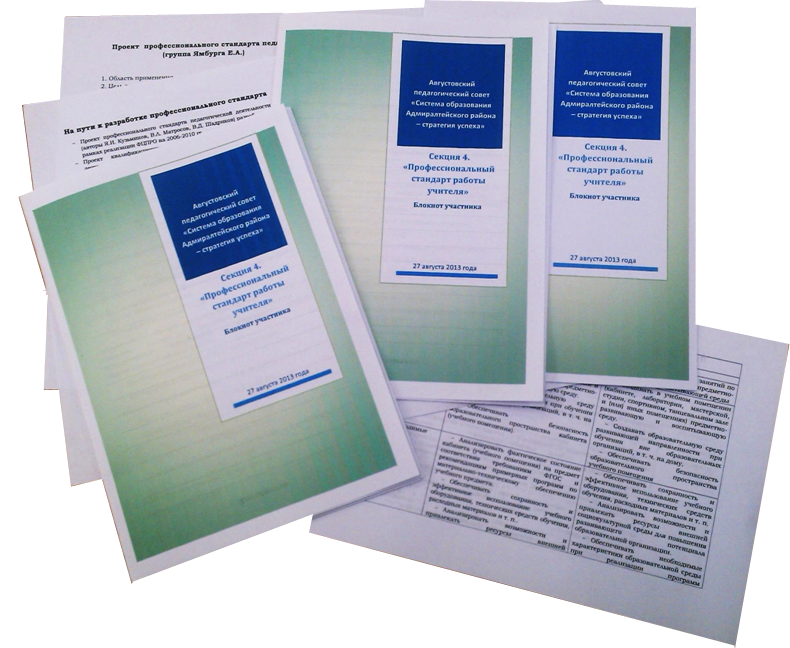 ОТ САМООЦЕНКИ К УСПЕШНОЙ ПРАКТИКЕ
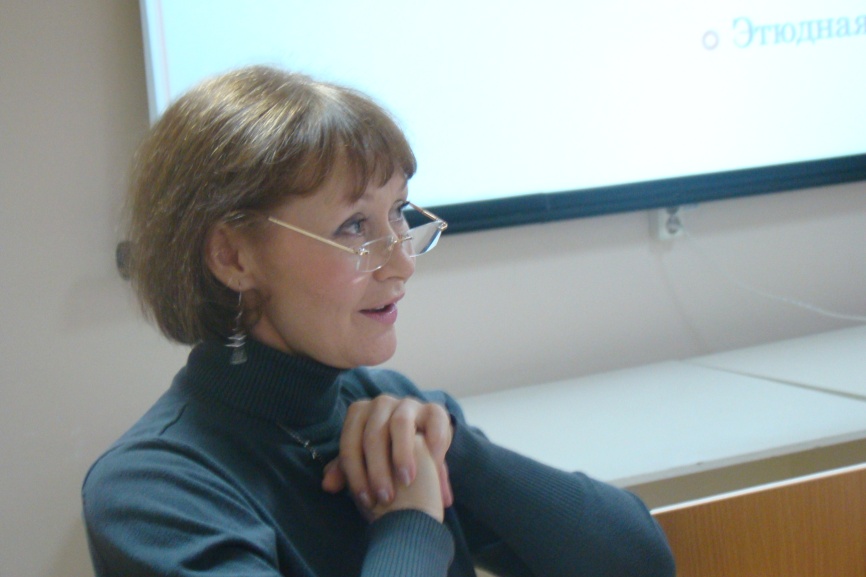 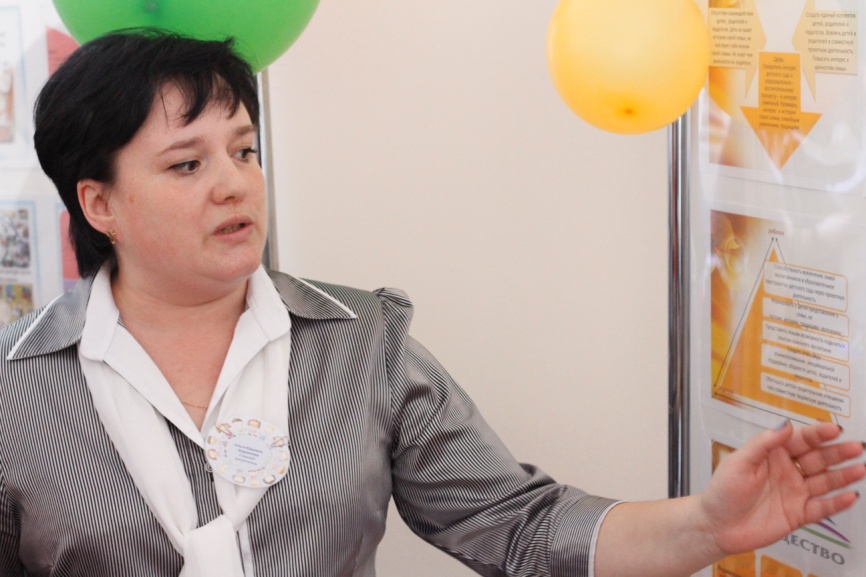 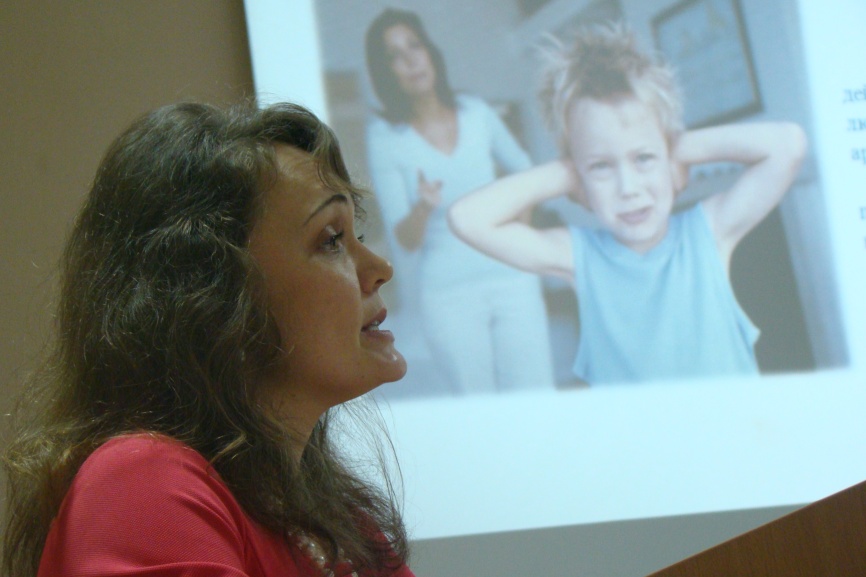 Матрица профессионального 
развития педагога
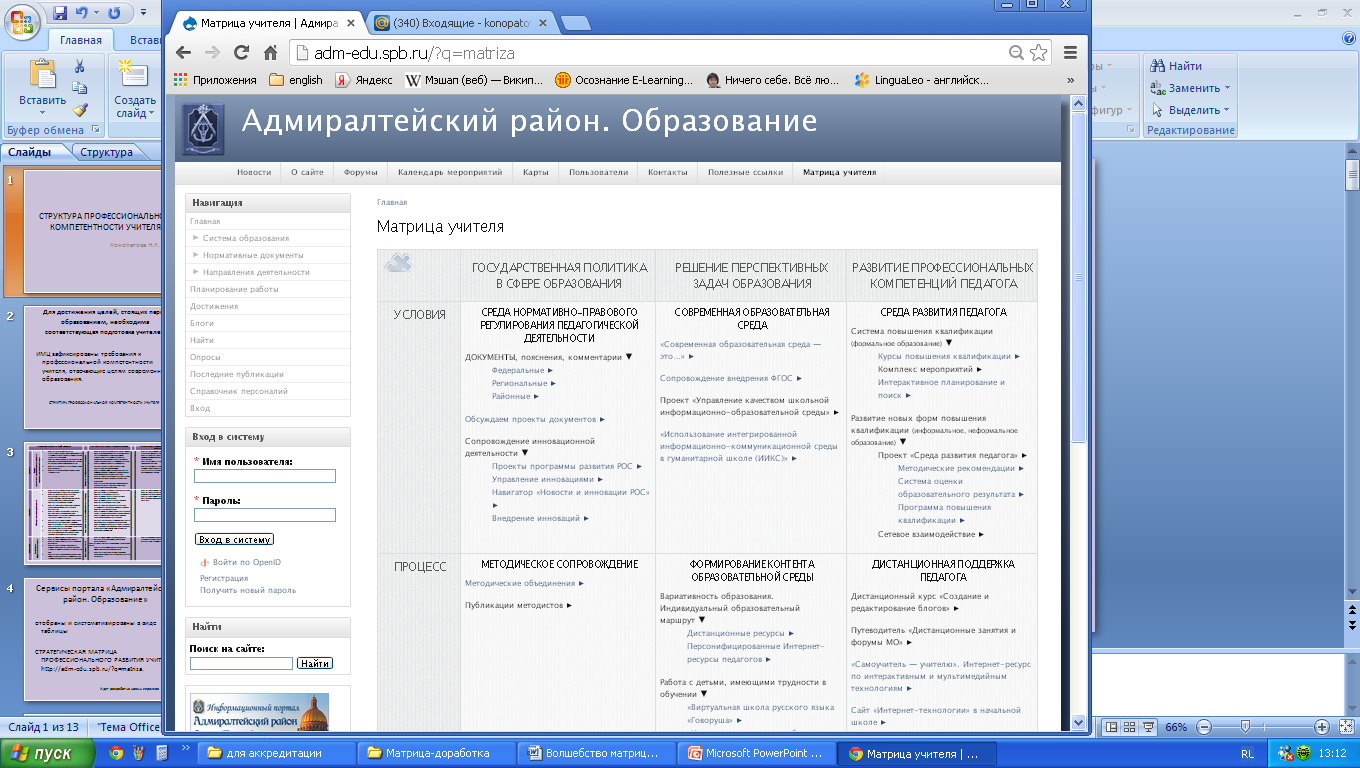 СТРУКТУРА МАТРИЦЫ ПРОФЕССИОНАЛЬНОГО РАЗВИТИЯ ПЕДАГОГА
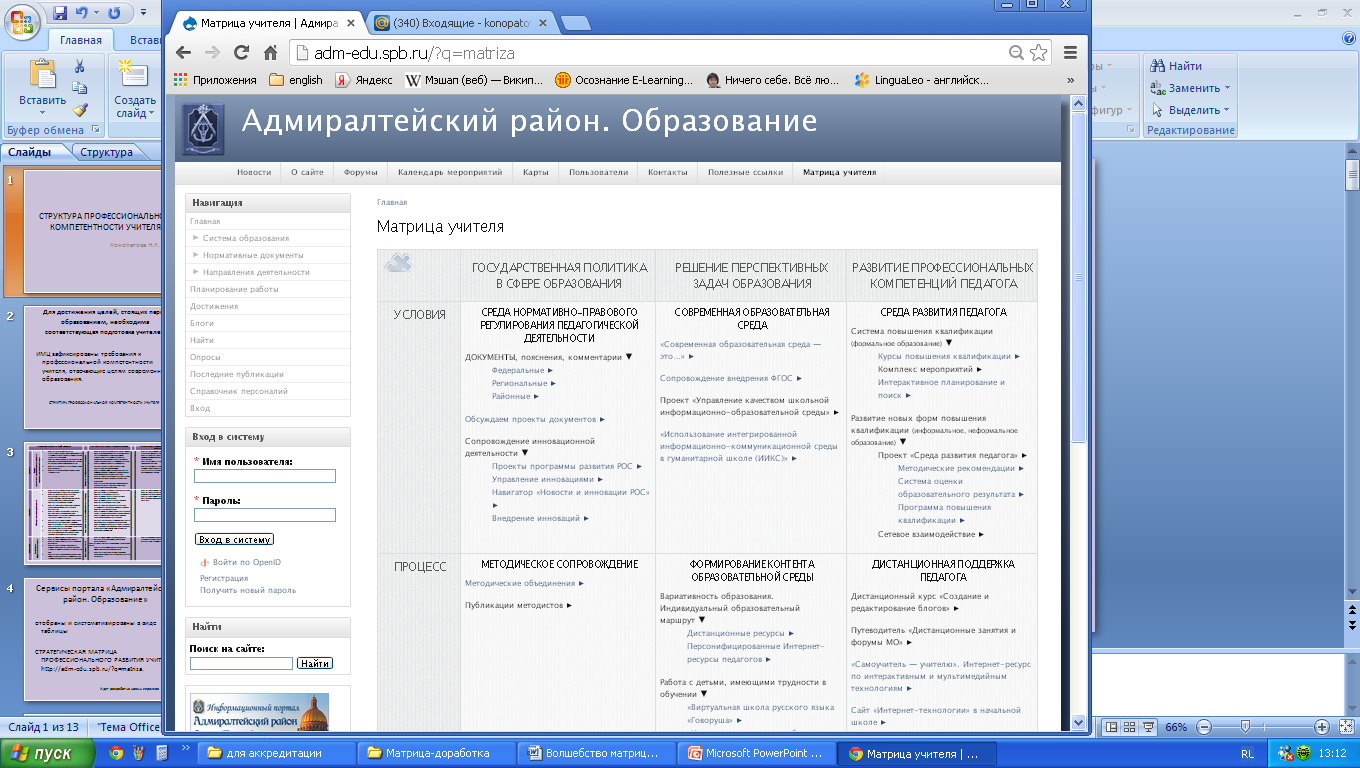 ОТ САМООЦЕНКИ К УСПЕШНОЙ ПРАКТИКЕ
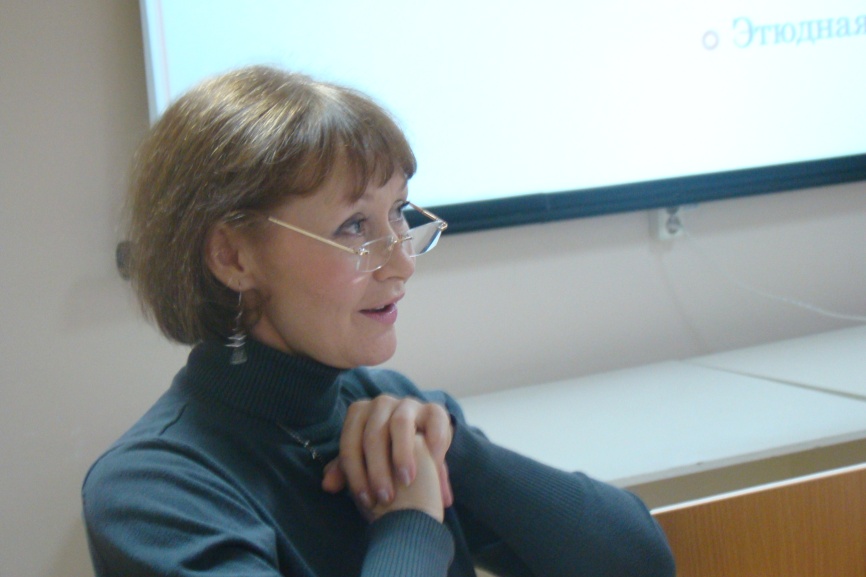 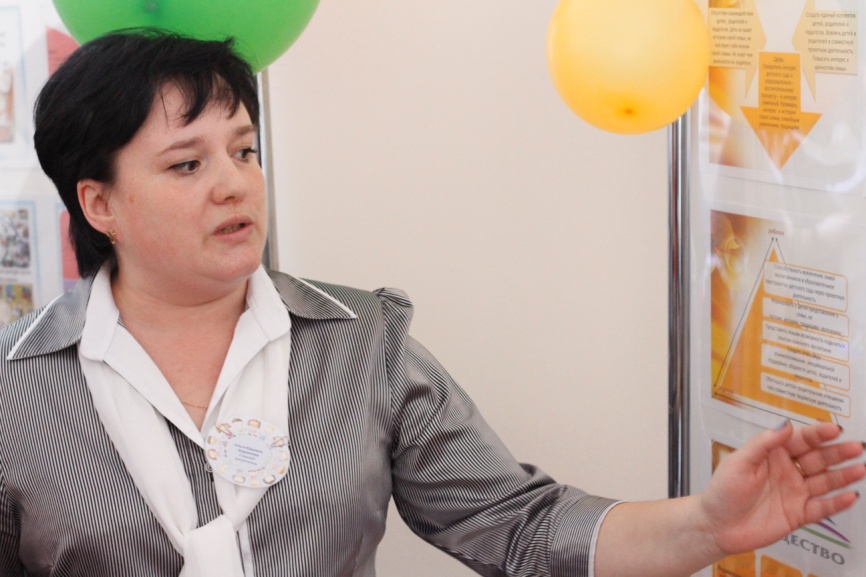 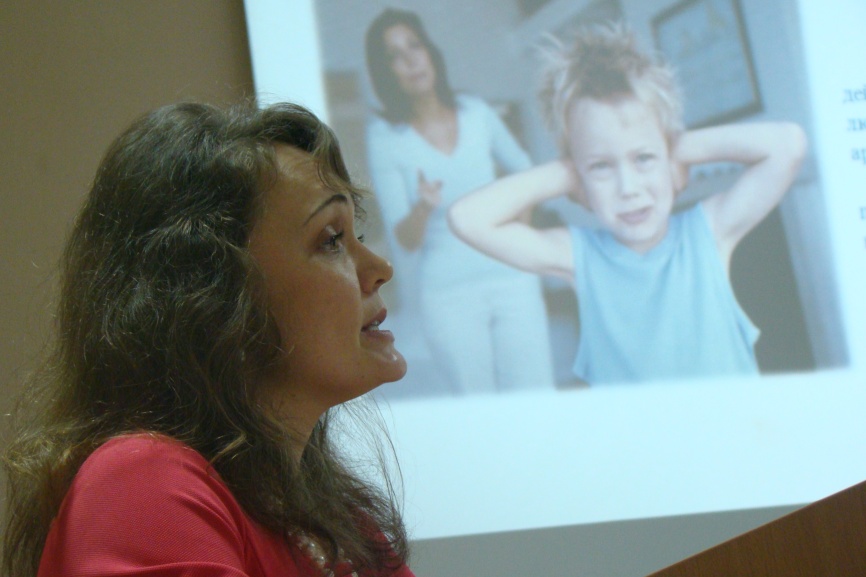 Из нашего опыта(штрихи к портрету)
Инновационный педагогический комплекс
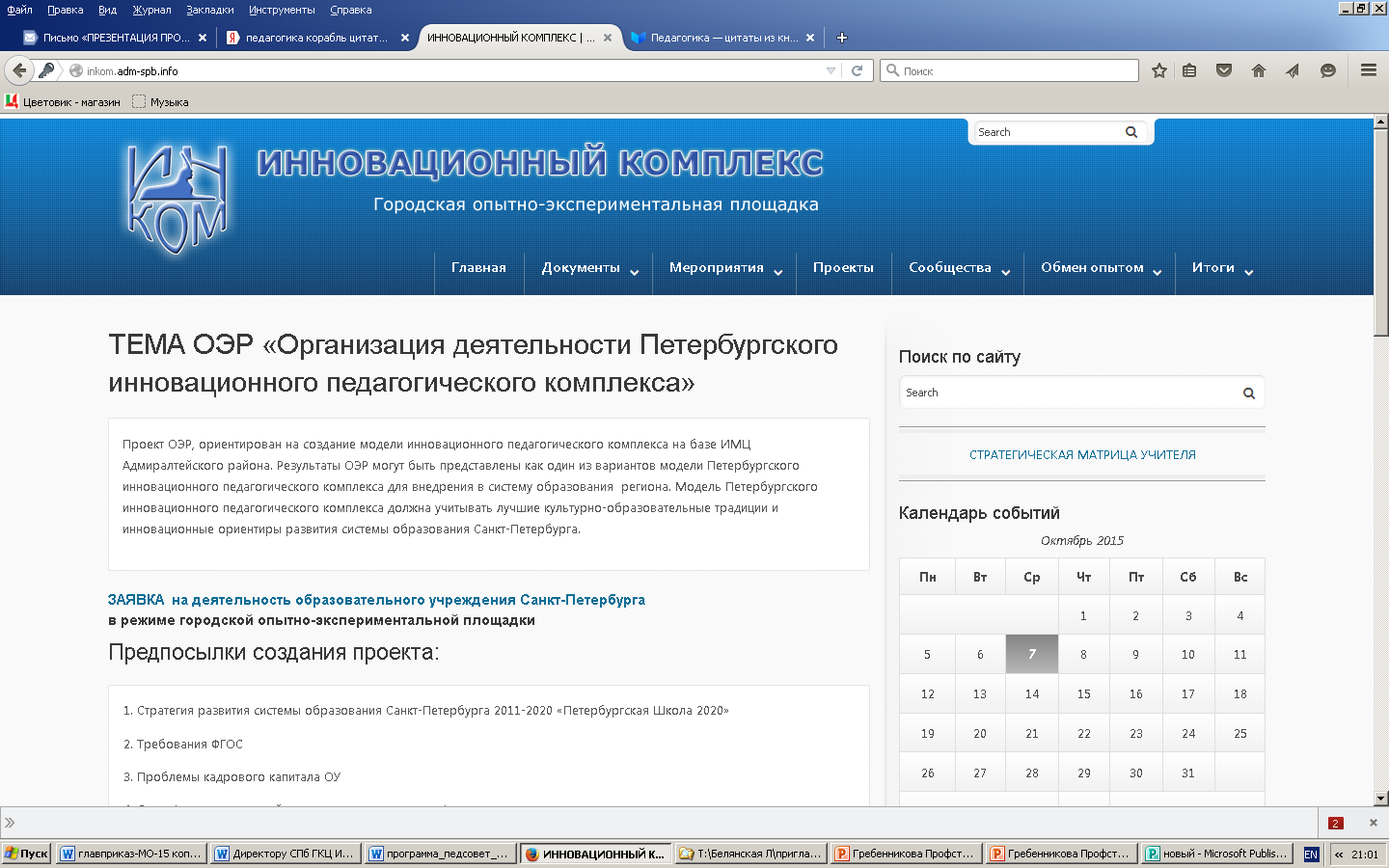 Из нашего опыта(штрихи к портрету)
Фестиваль передовых педагогических практик
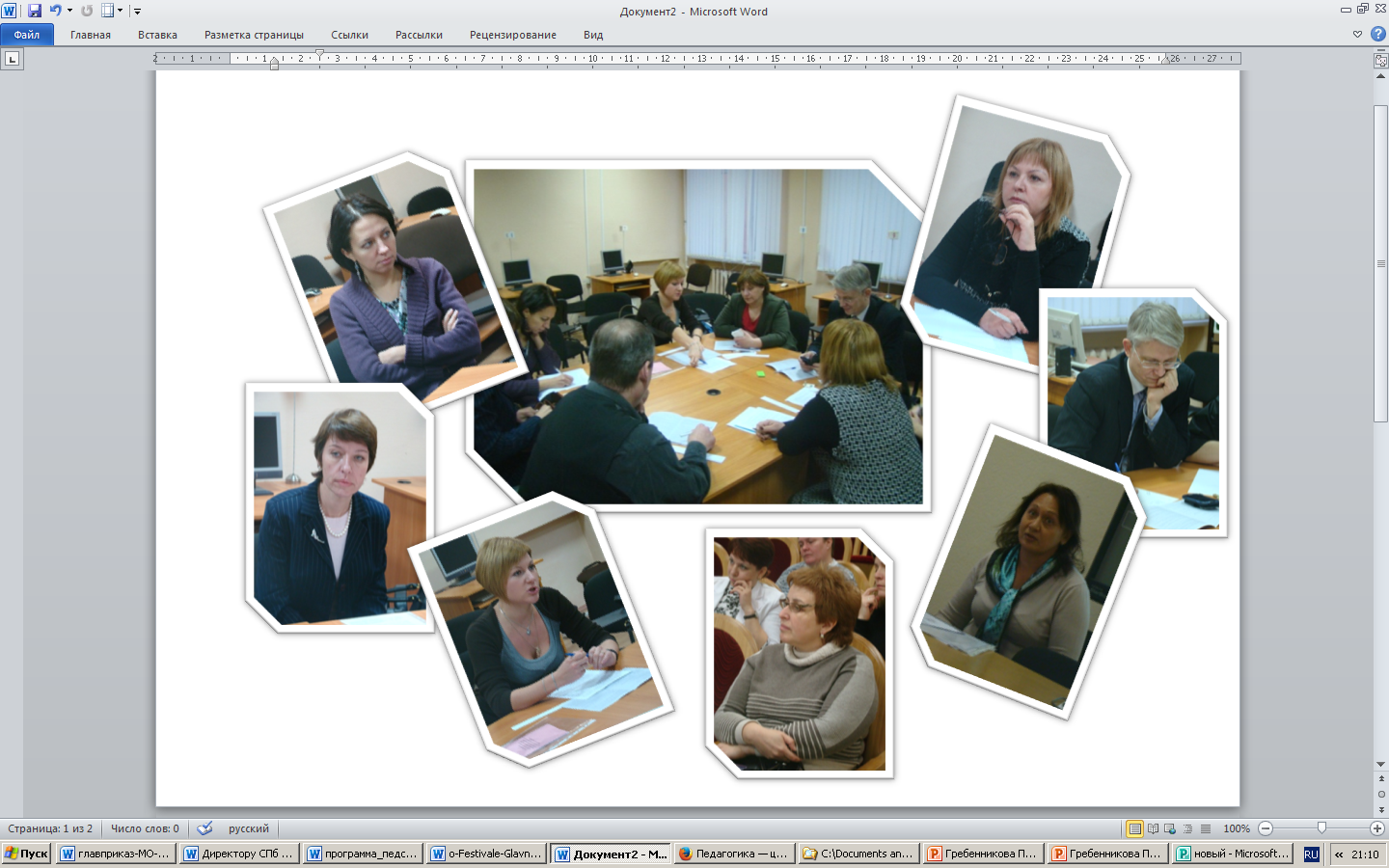 Из нашего опыта(штрихи к портрету)
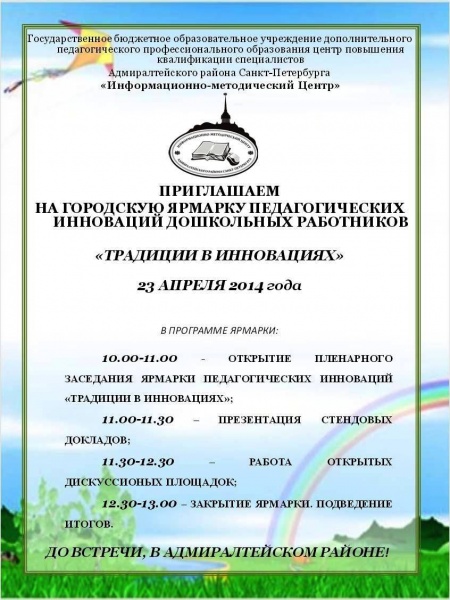 Ярмарка педагогических инноваций
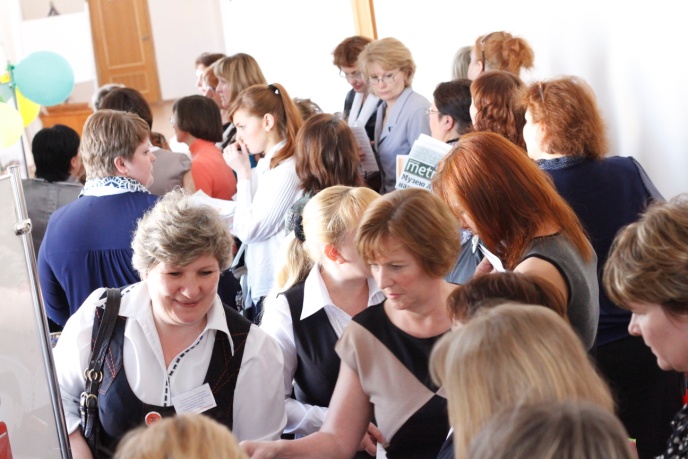 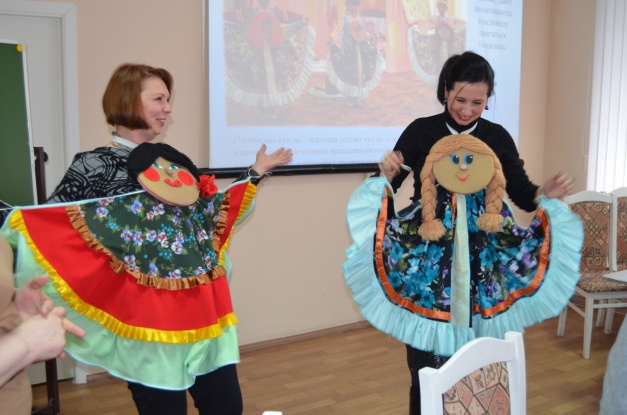 Из нашего опыта(штрихи к портрету)
Конкурс лучших практик классного руководства
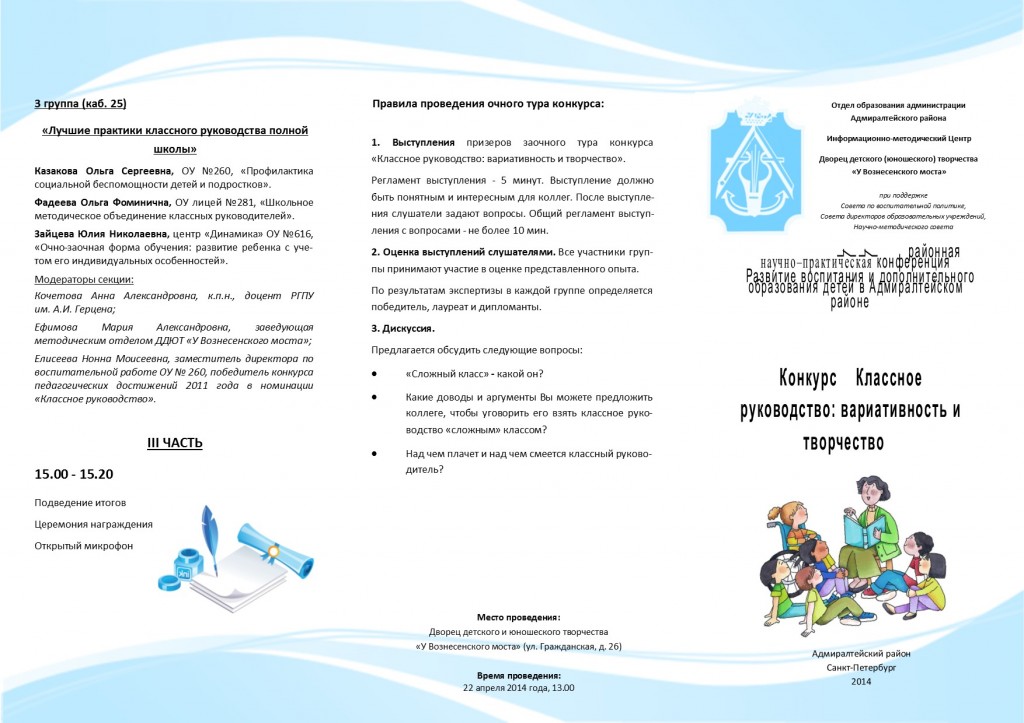 Из нашего опыта(штрихи к портрету)
Клуб «Педагогический Олимп»
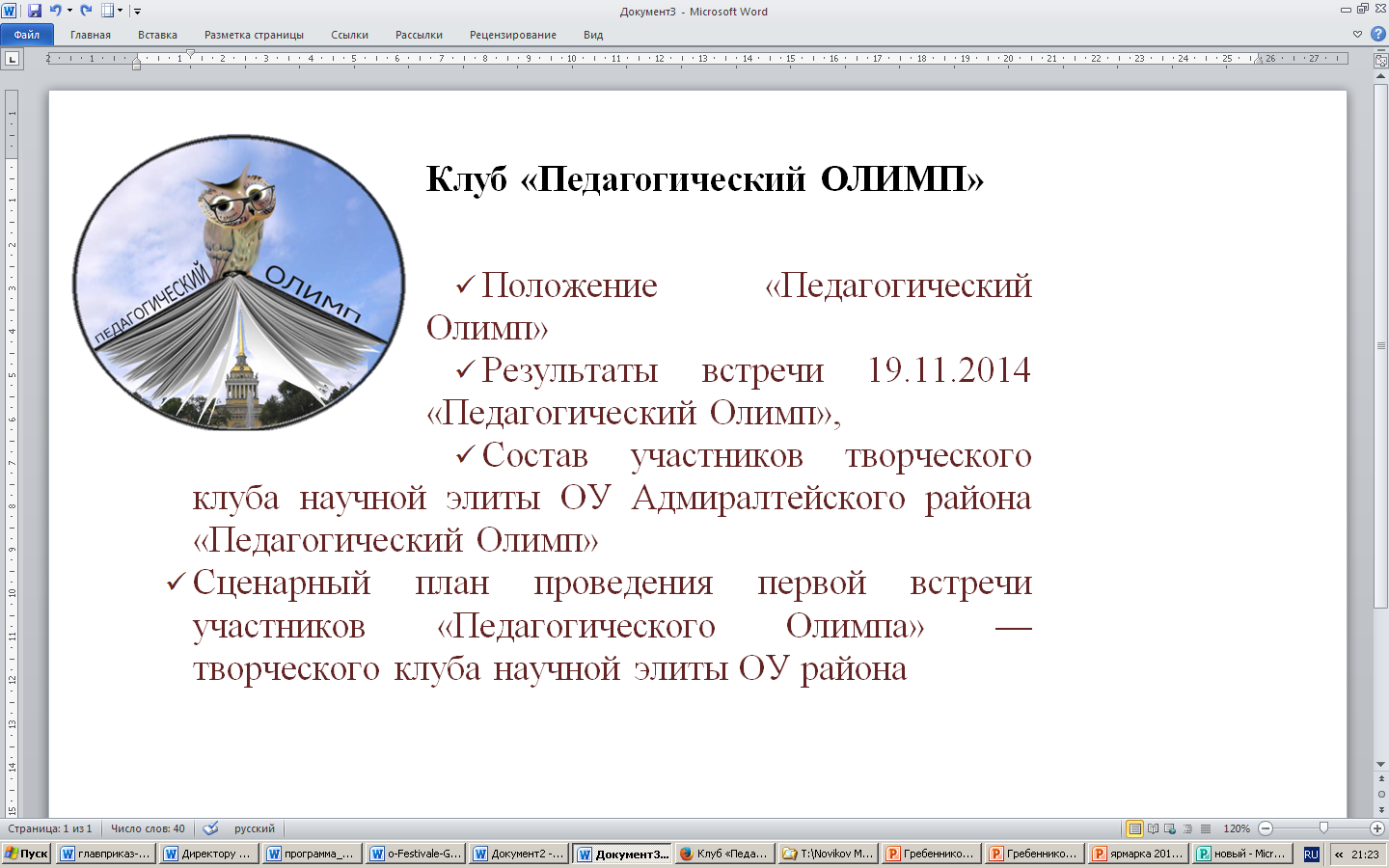 Из нашего опыта(штрихи к портрету)
Изучение и обсуждение проблем внедрения профстандарта с разными категориями педагогов и в разных формах (анкетирование, фокус-группа, проблемный семинар, научная сессия, районный педагогический совет и др.)
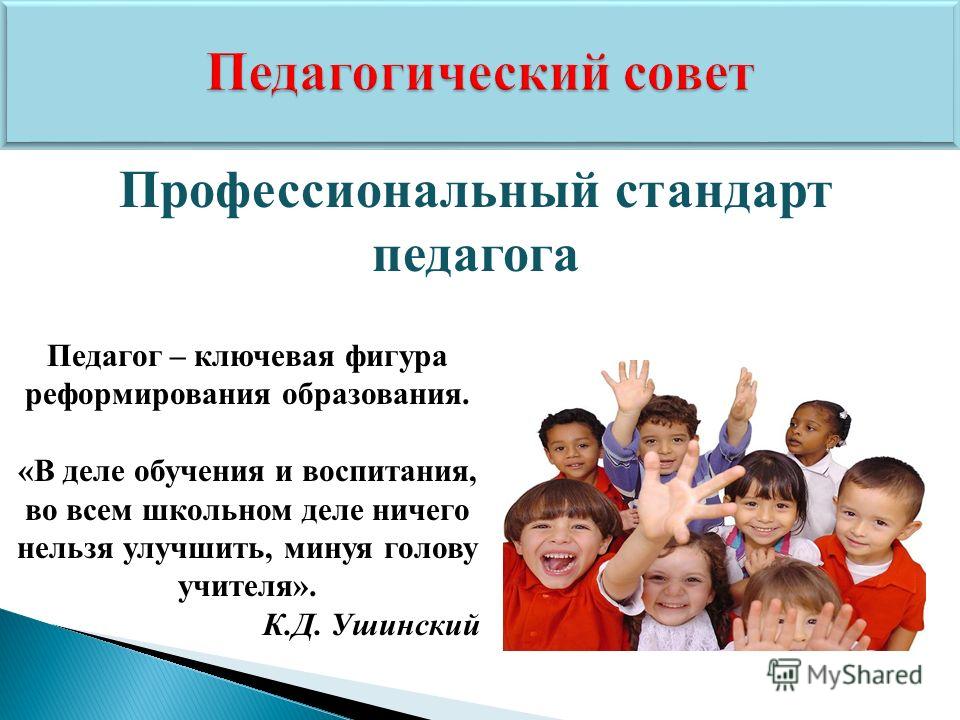 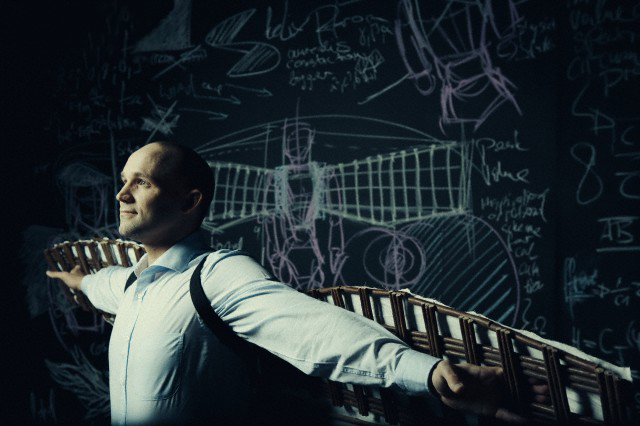 Нет ничего прекраснее на свете, Чем творчество и чувство новизны!Так будем же давать возможность детям, Взлетать и достигать своей мечты!